Classes, Objects, and Interfaces
CS 5010 Program Design Paradigms
"Bootcamp"
Lesson 10.3
© Mitchell Wand, 2012-2014
This work is licensed under a Creative Commons Attribution-NonCommercial 4.0 International License.
1
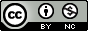 Goals for this Lesson
In this lesson, we’ll illustrate the relationship between the functional version of the shapes and the object-oriented version.
2
The Big Picture
The functional version and the OO version are really the same.  They just have the pieces grouped differently.
Here are a couple of slides that illustrate what happened.
We had 6 little functions to write.  Let's see where they wound up in the functional version, and then in the OO version.
3
The Big Picture: Functional
define weight:
my-circle-weight
my-circle-weight
my-square-weight
my-square-weight
my-composite-weight
my-composite-weight
my-circle-add-to-scene
define add-to-scene:
my-square-add-to-scene
my-composite-add-to-scene
my-circle-add-to-scene
my-square-add-to-scene
When we call weight or add-to-scene, we use a cond expression to determine what kind of shape we were dealing with, so the appropriate code is evaluated.
my-composite-add-to-scene
4
The Big Picture: Classes
class circle:
my-circle-weight
my-circle-weight
my-square-weight
my-circle-add-to-scene
my-composite-weight
class square:
my-circle-add-to-scene
my-square-weight
my-square-add-to-scene
my-square-add-to-scene
my-composite-add-to-scene
class composite:
When we invoke a method on an object, the object already knows what class it belongs to, so the correct piece of code is evaluated directly.  We no longer need to write a cond.
my-composite-weight
my-composite-add-to-scene
5
Functional vs. OO organization
Here's another way of visualizing the same thing. Here we have six small rectangles corresponding to our six pieces of functionality.
In the object-oriented organization, all the pieces for square are written together (the red outline in the lower table), all the pieces for circle are written together (the orange outline), and all the pieces for composite are written together (the purple outline).
In the functional organization, all the pieces corresponding to weight are written together (symbolized here by outlining them in red), and all the pieces corresponding to add-to-scene are written together (outlined in green).
6
Adding a New Data Variant
If we add a new kind of data, such as a triangle, what will we need to change?
We will need 2 pieces of code: to compute the weight of a triangle and to display it.
In the functional organization, the two cells correspond to different portions of our file, so we will need to edit two pieces of our file:  the weight function and the add-to-scene function.
In the object-oriented organization, we will add the two pieces in a single place in our file: the new triangle class.
7
Adding a New Operation
If we add a new operation such as move, what needs to change?

In the functional organization, we add the new code in a single function definition, the function move, symbolized by the blue outline above.
In the object-oriented organization, we must add a move method in each of our classes.
8
Extensibility
9
What's the tradeoff?
Object-oriented organization is better when new data variants are more likely than new operations.
Functional organization is better when new operations are more likely than new data variants.
In the real world, you may not have a choice: 
this decision is up to the system architects
or may need compatibility with an existing system
There are ways to get the best of both worlds 
but these are beyond the scope of this course
this is called "the expression problem"
10
Summary
You should now be able to draw diagrams that explain the organization of O-O programs vs. functional programs.
11
Next Steps
Review examples 10-4 through 10-8 in the examples folder.
If you have questions about this lesson, ask them on the Discussion Board
Go on to the next lesson
12